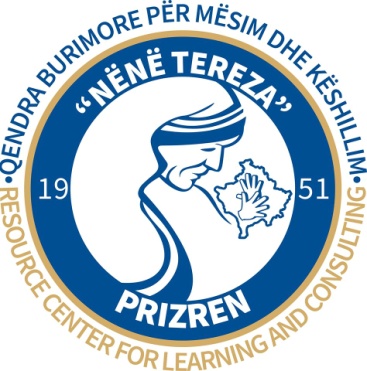 QBMK “Nënë Tereza” Prizren
EMRI DHE KATEGORITË E TIJ
Fusha kurrikulare/Lënda: Shkalla e kurrikulës:5
Gjuhë  Shqipe
KLASA –XII
 (E përshtatur  dhe e interpretuar me gjuhën e shenjave)
Prof i lëndës : Mirije Mehmeti
EMRI
Emri, është pjesë e ndryshueshme e ligjëratës dhe emërton dukuri, frymorë, objekte.
Emrat janë:
Të përgjithshëm:
vajzë, qytet, mal,
shkollë, etj.
Të përveçëm:
Drini,
Prizreni, Kosova, etj.
Emri tregon:
Frymor :
djali, vajza, nëna,
etj.
Jofrymor :
mal, tavolinë, laps,
etj.
Emri i ka tre gjini:
Gjinia mashkullore:
Plaku, topi, lisi, muri, etj.
Gjinia femërore:
Molla, dritarja, goma,
hëna, etj.
Gjinia asnjanëse:
Të ftohtët, të ecurit, të ngrënit, etj.
Emri i ka dy numra:
Numri njëjës :
Djalë, vajzë, qytet, etj.
Numri shumës:
Djem, vajza, qytete, etj.
Emri i ka pesë rasa:
Emërore            djali
 
Gjinore              (i, e, të, së,) djalit

Dhanore            djalit

Kallëzore          djalin

Rrjedhore         (prej) djalit
Emri i ka dy trajta:
Trajta e shquar:
Djali, vajza,
shtëpia, etj.
Trajta e pashquar:
një djalë, një vajzë, një shtëpi, etj.
TRAJTA E SHQUAR
TRAJTA E PASHQUAR
Rasat
Rasat
Emërore:             lapsi
Emërore:      një laps
Gjinore:               i, e lapsit
Gjinore:        i, e një lapsi
Dhanore:             lapsit
Dhanore:      një lapsi
Kallëzore:             lapsin
Kallëzore:     një laps
Rrjedhore:            prej lapsit
Rrjedhore:   prej  një lapsi
Emri i ka tre lakime:
Lakimi i parë , i cili mbaron me (i)
Lakimi i dytë , i cili mbaron me (u)
Lakimi i tretë , i cili mbaron me (a-ja)
JU FALEMINDERIT
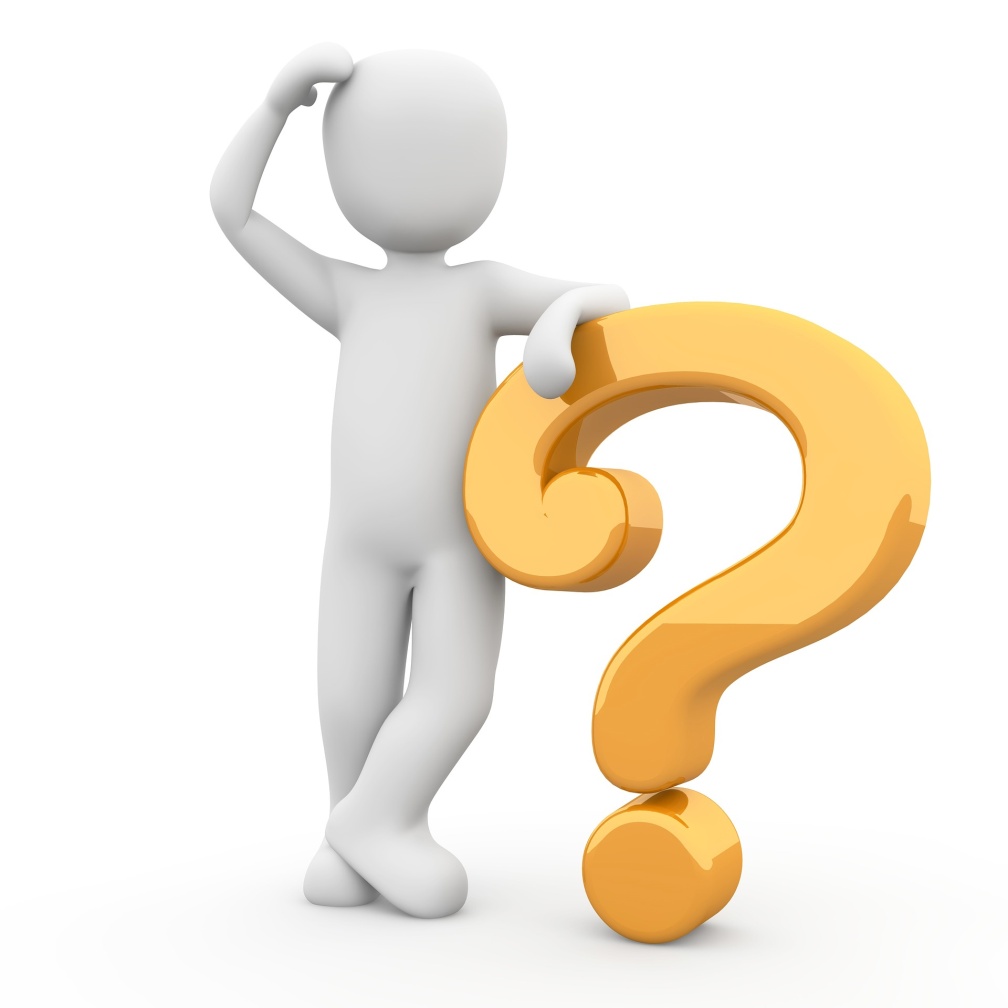